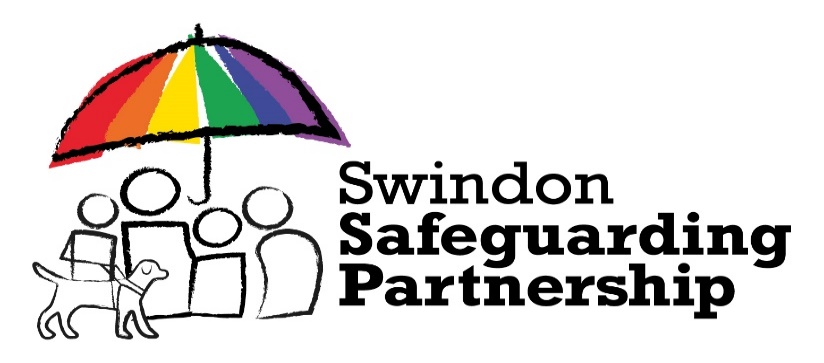 Swindon and Wiltshire Sexual Assault Referral Centre (SARC)
The Swindon & Wiltshire Sexual Assault Referral Centre is the first point of contact for people who have experienced rape and serious sexual assault.
The SARC is a safe place where we provide confidential practical and emotional support to anyone impacted by rape and serious sexual assault. Clients can attend the SARC with or without police involvement.
Right click on the SSP logo – select open hyperlink or click on the logo to go to the SSP website.
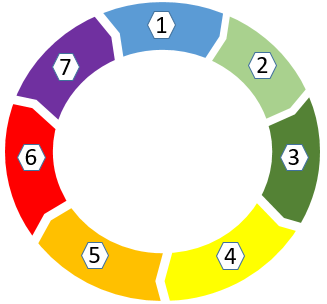 Our expectation is that when a client leaves the service they feel like they have gained back some control. Our crisis workers will provide the clients with all the information they need to make a balanced and informed decision.
A Sexual Assault Referral Centre (SARC) is a special facility where recent victims of rape or sexual assault can receive immediate help and support. This includes access to a forensic medical examination. SARC clients also receive help and advice from one of our Crisis Workers who can offer to support them and stay with them throughout the process.
Minute Briefing
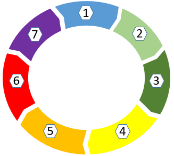 7
Clients can decide to come to the SARC for a welfare check and decline the medical examination. The SARC can also provide crisis consultations with a crisis worker. During this consultation the crisis worker will discuss the options open to them, they will also be able to talk them through any onward referrals. These referrals often include access to an Independent Sexual Violence Advisor (ISVA), GP, sexual health, mental health or safeguarding.
Clients can contact us directly, if they wish, they can remain anonymous and have time to think about how/if to involve the police. We can keep any forensic samples for up to 2 years (longer if requested). The SARC can also store dry samples such as clothing and bedsheets in the service. Clients names are not documented on the samples, each client is given a self referral number.
During the forensic examination the doctor/nurse may, if considered 
appropriate, offer a pregnancy test. The doctor/nurse will not check for STIs 
at the time of the forensic examination because it is often too early for them to show up. However, they will arrange for referrals to be made to the sexual health clinic for screening. While in the SARC the nurse can provide HIV PEPSE, hepatitis B injections and emergency contraception.
Self-referrals can be arranged Monday – Sunday 08.00 – 20.00. Clients can call a crisis worker directly on 01793 781917. This number is answered 24 hours a day 7 days a week. If the client is worried about getting to the SARC within the designated self referral hours they can be seen outside of these hours if needed. We can also arrange for transport to the SARC, alternatively a client can attend with the police 24 hours a day.
Further information: visit the SARC First Light website 
Swindon survivor pathway provides information for anyone wanting to know more about specialist sexual violence support services in Swindon. Information regarding children and adults, recent and non-recent sexual assaults.
03/12/2020